Методическое объединениеучителей-логопедовДзержинского районаг.Ярославля
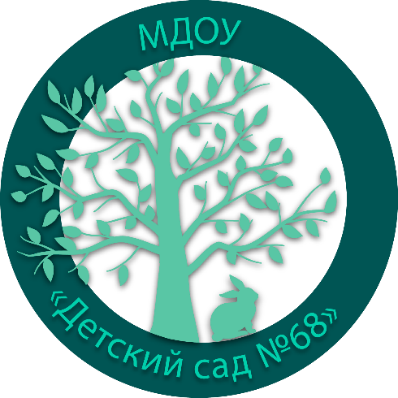 Практикоориентированный семинар: 
« Использование цифровых образовательных средств в логопедической работе 
с детьми 5-7 лет с ТНР».
Теоретическое обоснование использования ИКТ          в логопедической работе с детьми с ТНР
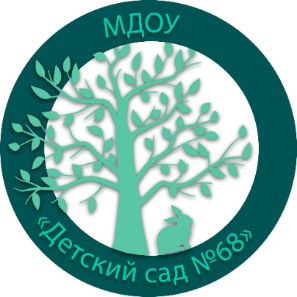 Федеральный закон «Об образовании в Российской Федерации» N 273ФЗ от 29.12.2012 
 «…созданы условия для функционирования электронной информационно-образовательной среды, включающей в себя электронные информационные ресурсы, электронные образовательные ресурсы, совокупность информационных технологий, телекоммуникационных технологий, соответствующих технологических средств и                обеспечивающей освоение обучающимися образовательных программ в полном объеме независимо от места нахождения обучающихся».
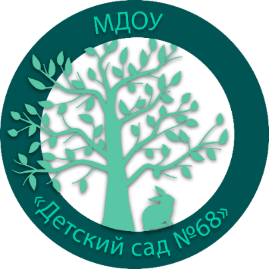 Теоретическое обоснование использования ИКТ в логопедической работе с детьми с ТНР
Национальный проект «Образование»
федеральный проект «Цифровая образовательная среда» 
федеральный проект «Новые возможности для каждого»
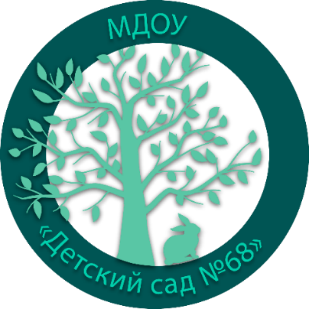 Теоретическое обоснование использования ИКТ в логопедической работе с детьми с ТНР
Федеральная образовательная программа дошкольного образования (ФОП ДО) 
(Приказ Министерства просвещения РФ от 25 ноября 2022 г. № 1028 "Об утверждении федеральной образовательной программы дошкольного образования" )
 »…..В ДОО должны быть созданы условия для информатизации образовательного процесса…..»
Теоретическое обоснование использования ИКТ в логопедической работе с детьми с ТНР
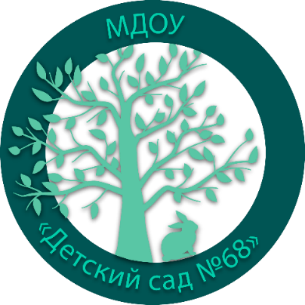 Профессиональный стандарт 
«Педагог-дефектолог»
(Приказ Министерства труда и социальной защиты № 136Н от 13.03.2023г. «Об утверждении профессионального стандарта «Педагог-дефектолог» ) 
Трудовая функция «Организация специальных условий образовательной среды и деятельности обучающихся с нарушениями речи по освоению содержания образования на разных уровнях образования» по должности «Учитель-логопед».
Инновационный проект ЯПК и МДОУ г. Ярославля
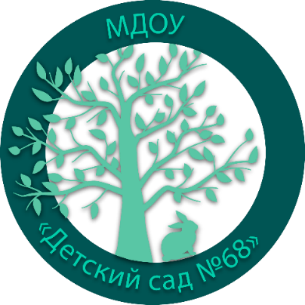 «Разработка и реализация  цифрового  учебно-методического комплекса как средство  совершенствования  ИКТ-компетенций  педагогов  дошкольного  образования
Цифровой УМК МДОУ «Детский сад № 68»
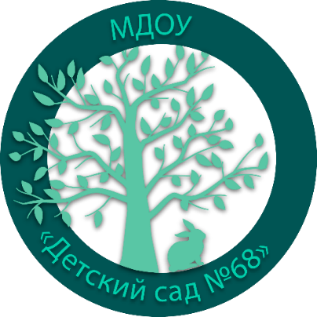 Российские образовательные 
интернет-платформы
«Удоба.ру» 
«JOYTEKA.COM»  
«Онлайн сервис по обработке изображений Pixlr»
 «Киностудия Windows Live», Paint, PowerPoint
Цифровой УМК МДОУ «Детский сад № 68»
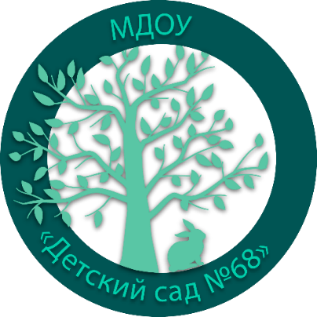 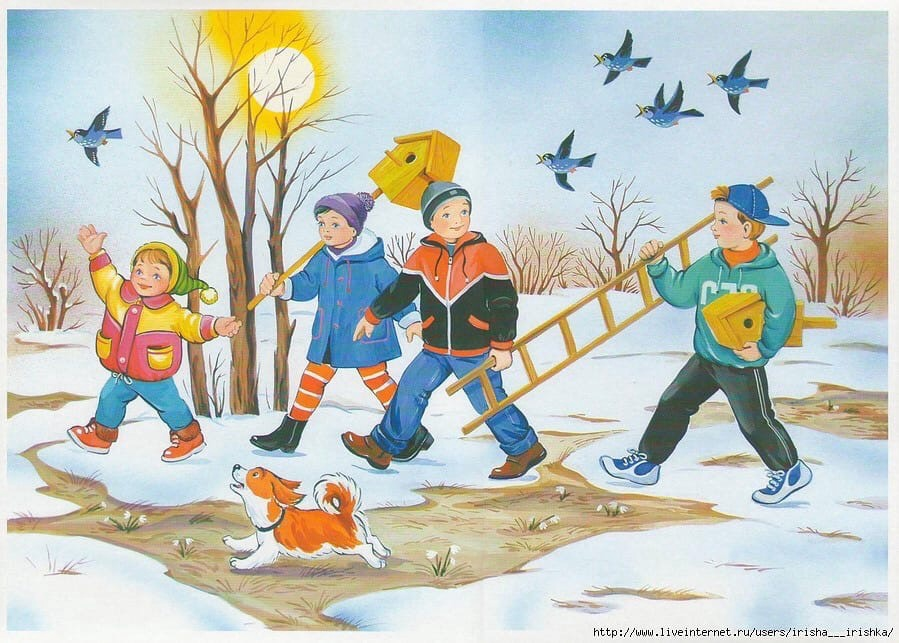 Интерактивный плакат
«Весна. Приметы весны» interaktivniy_plakat.pdf (yar.ru)
 Плакат      https://udoba.org/node/27742 -плакат
конспект
https://cloud.mail.ru/public/ZNLQ/xJWqwM69J
Цифровой УМК МДОУ «Детский сад № 68»
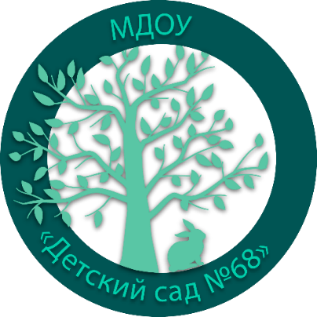 Слайдер изображения 
instruktsiya_po_rabote_s_izobrazheniyami.pdf (yar.ru)
«Приметы весны»
    https://cloud.mail.ru/public/Ahbm/i6JwpSUxe
Цифровой УМК МДОУ «Детский сад № 68»
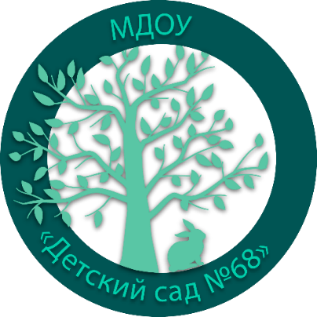 «Веб-квест»
Joyteka.сom – Образовательная платформа
Веб-квест «Мой город»
https://cloud.mail.ru/public/b1mY/mx7WX3ZrZ
Цифровой УМК МДОУ «Детский сад № 68»
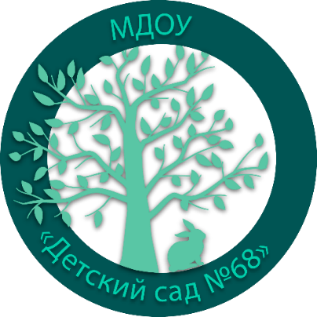 Интерактивный  он-лайн фоторедактор Pixlr 
Microsoft Word - Pixlr.doc (yar.ru)
 Дидактическое интерактивное  пособие
 «Игры в прятки с дикими животными»
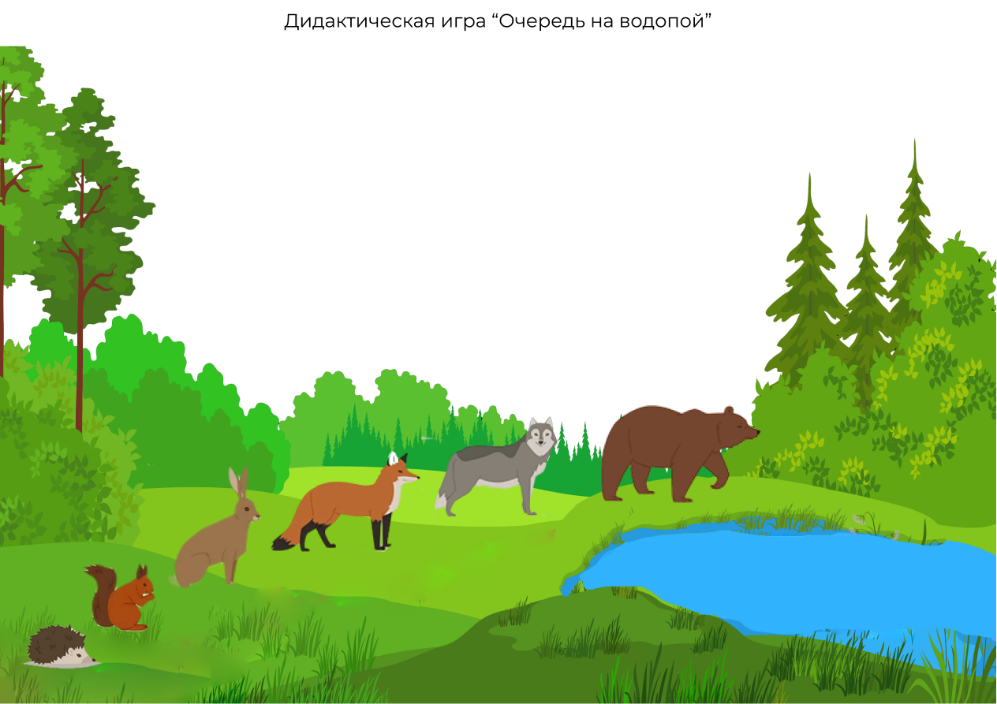 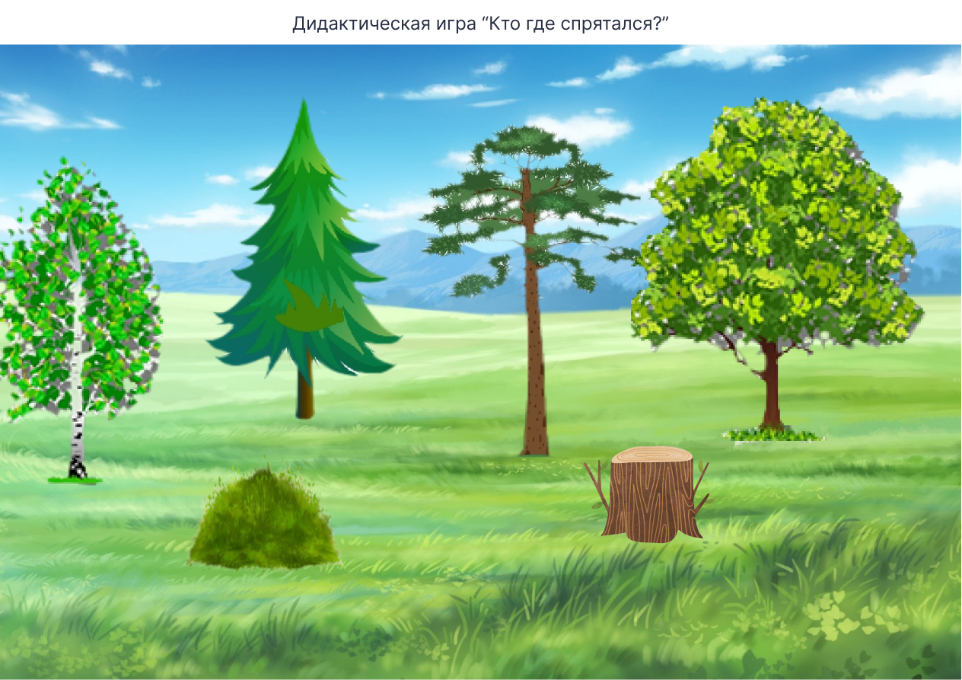 Цифровой УМК МДОУ «Детский сад № 68»
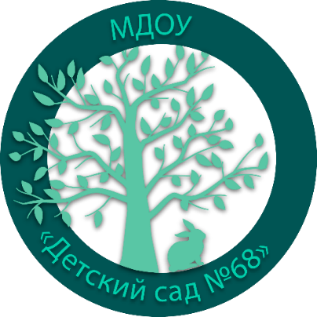 Интерактивный  он-лайн фоторедактор Pixlr 
Microsoft Word - Pixlr.doc (yar.ru)
Дидактическое игровое  пособие «Деревенская история»
 https://cloud.mail.ru/public/pF7e/11dbfgPm8
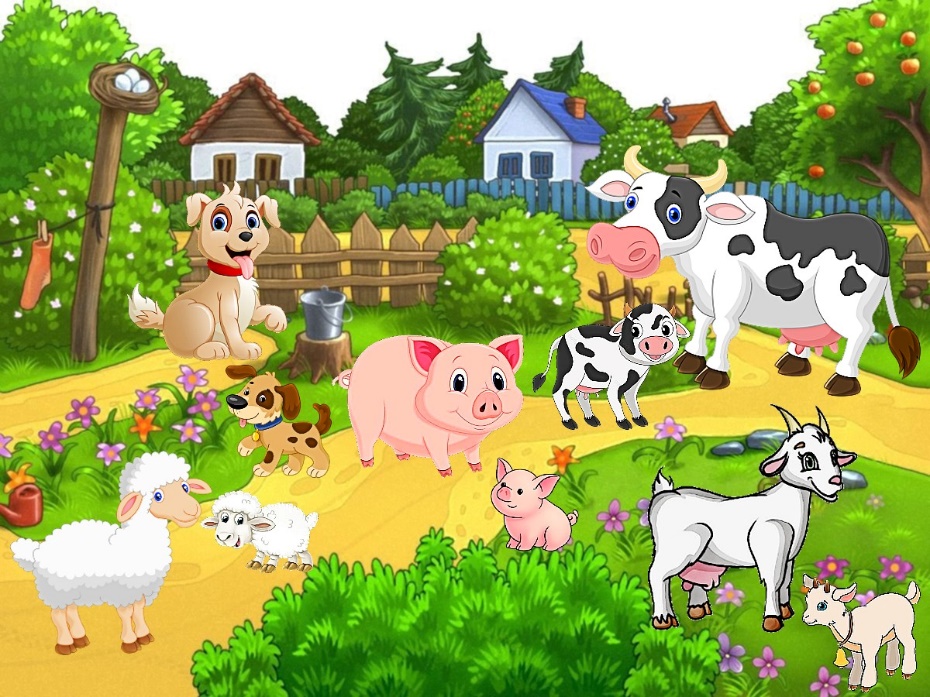 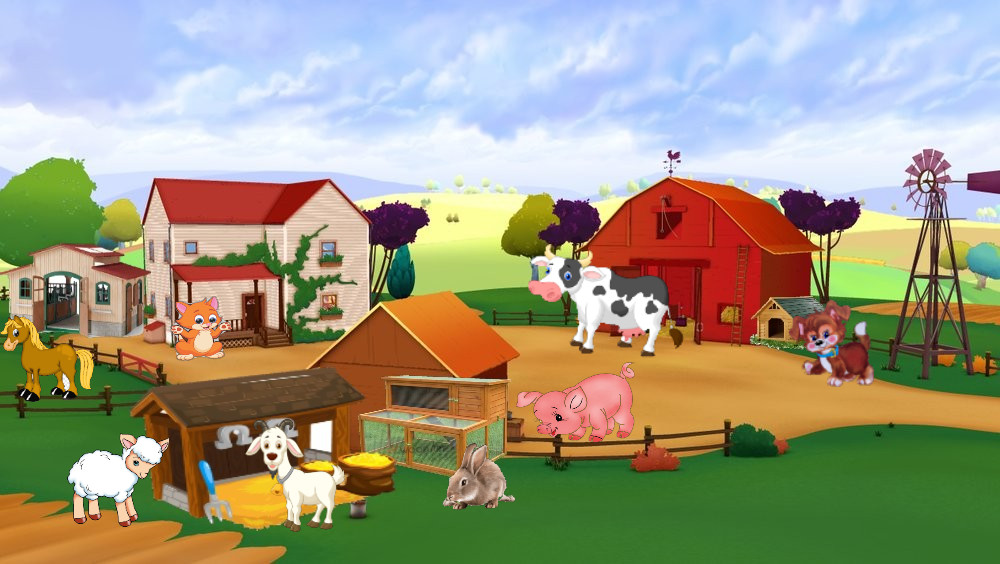 Цифровой УМК МДОУ «Детский сад № 68»
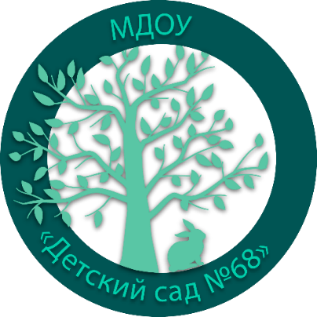 Видеомонтаж в программе  
«Киностудия Windovs Live»
Пособие_Сорокина (yar.ru)
Видеоролик «Космическое путешествие»
https://disk.yandex.ru/i/WzBdnT2VLmLpbA
Практический мастер-класс по созданию  тематического цифрового образовательного продукта
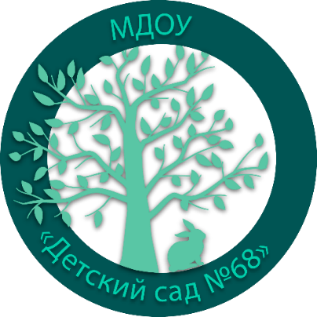 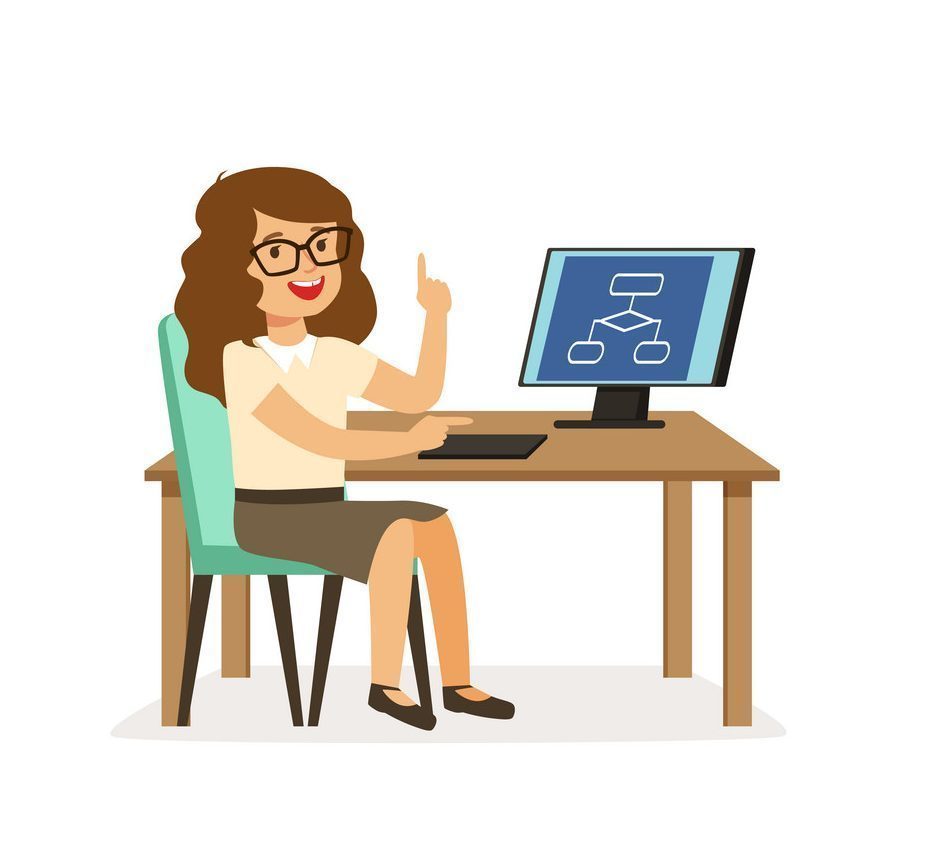 «Удоба.ру» 
Слайдер изображений
«JOYTEKA.COM»
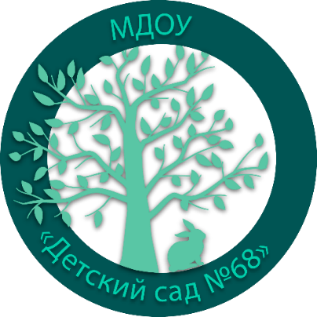 СПАСИБО
ЗА
ВНИМАНИЕ!
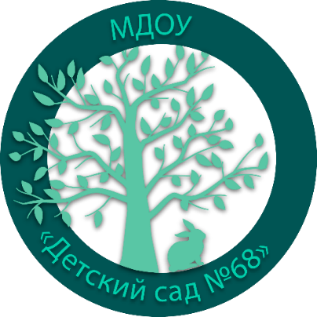